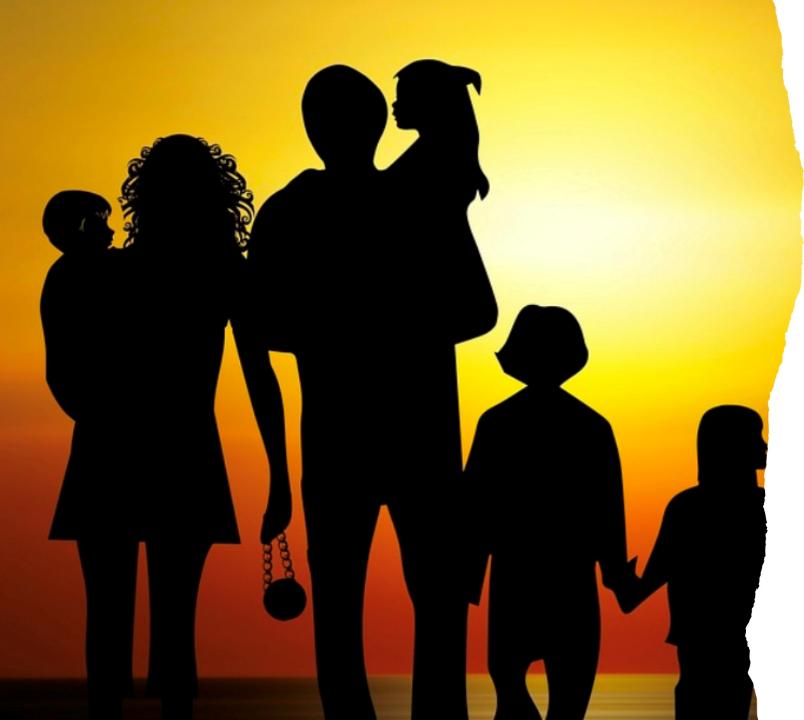 Families: Love Them Regardless
Mark 6:1–31
Preached by Dr. Andrew Spurgeon at Crossroads International Church Singapore • CICFamily.comUploaded by Dr. Rick Griffith • Jordan Evangelical Theological SeminaryThousands of files in 54 languages for free at BibleStudyDownloads.org
Mark’s Gospel
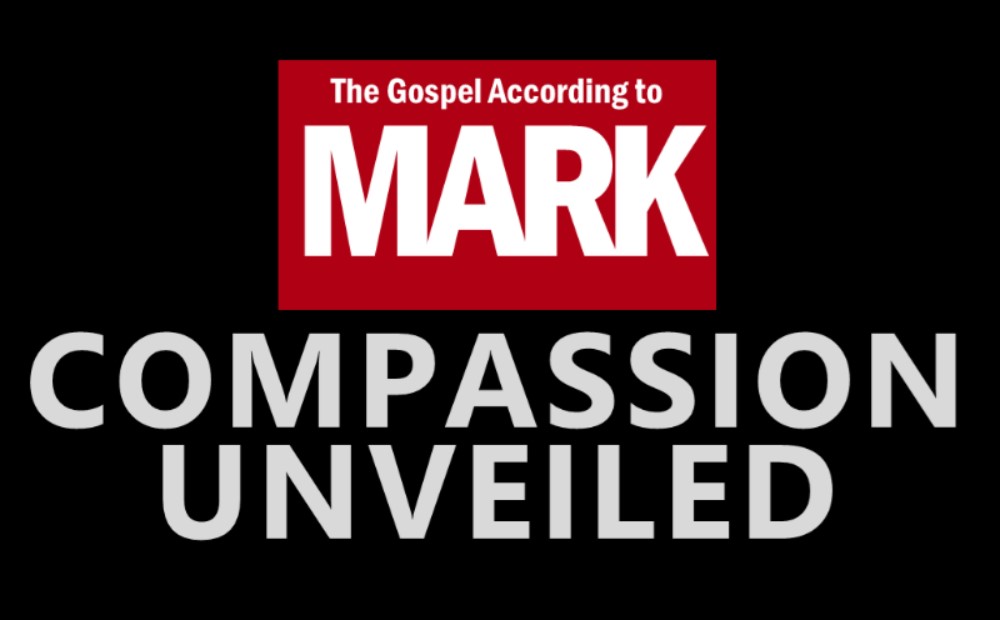 Mark is a Gospel of action; Jesus is like a Marvel comic character.
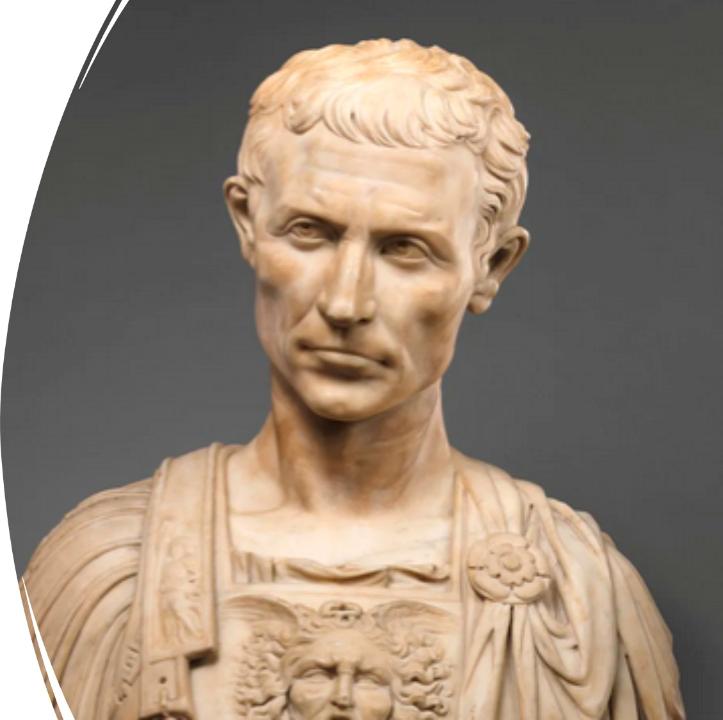 Purpose
To present Jesus as God’s anointed king (Messiah and Son of God) in opposition to Caesar, the other Son of God.

1:1; 8:29; 12:35; 14:61; 15:32, 39.
Families: Love them Regardless
Jesus’s family (6:1–13)

Herod’s family (6:14–29)

Jesus’s spiritual family (6:30–31)
Story #1 – Jesus’s Family (6:1–13)
At hometown, Jesus wasn’t accepted.

“He marveled at their unbelief” (v. 6) 

But he plodded on!
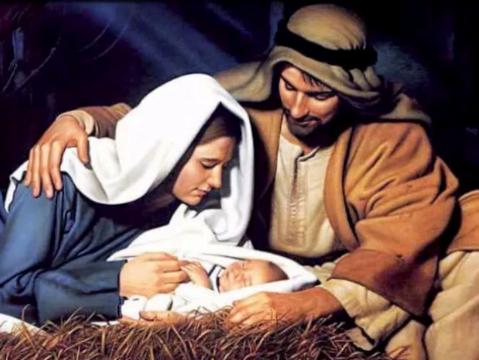 Story #2 – Herod’s Family (6:14–)
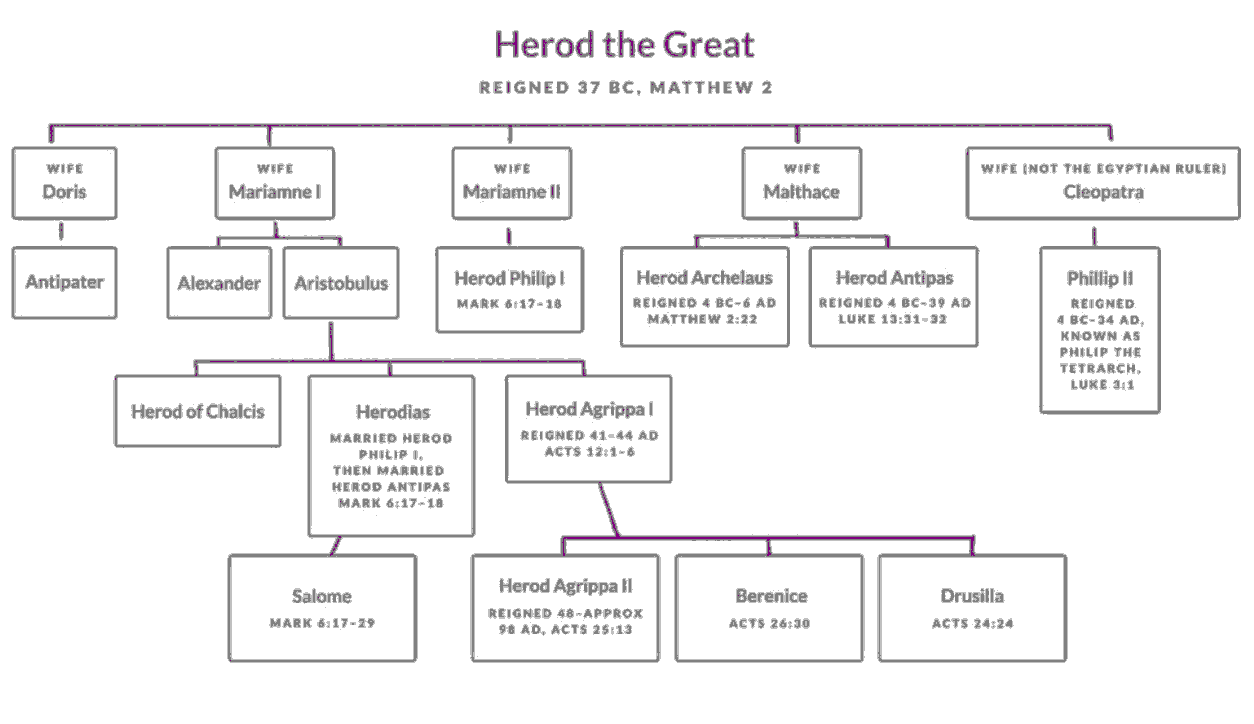 Very dysfunctional

John was killed; the next chapter in ministry
Story #3 – Jesus’s Spiritual Family (6:30–31)
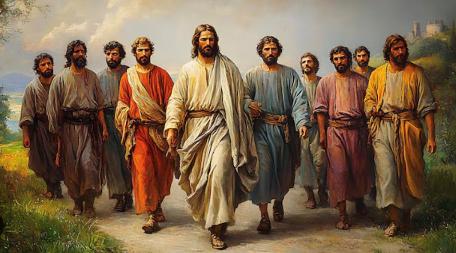 Successful but unrested

Jesus invites them to rest
Lessons we’ve learned today
We plod on with our families, while loving them . . . Many of Jesus’s family became believers and wrote books in the Bible (James and Jude). 

When families are dysfunctional, we don’t compromise on our beliefs as did Herod. Yet, if we fail, we grieve and know God is in control.

With families . . . Rest! (Put away phones!)
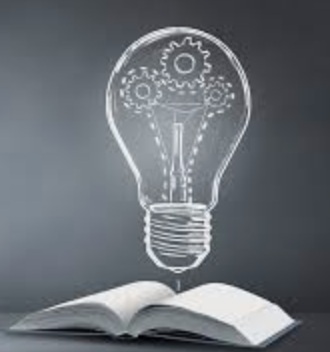 Question for us
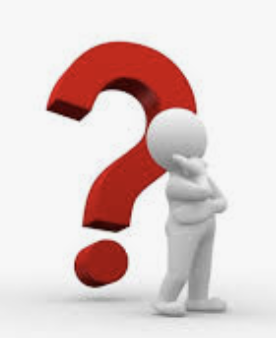 What have we decided to do with our families today? 

How will we show God to them with our lives and actions?
Black
Get this presentation for free!
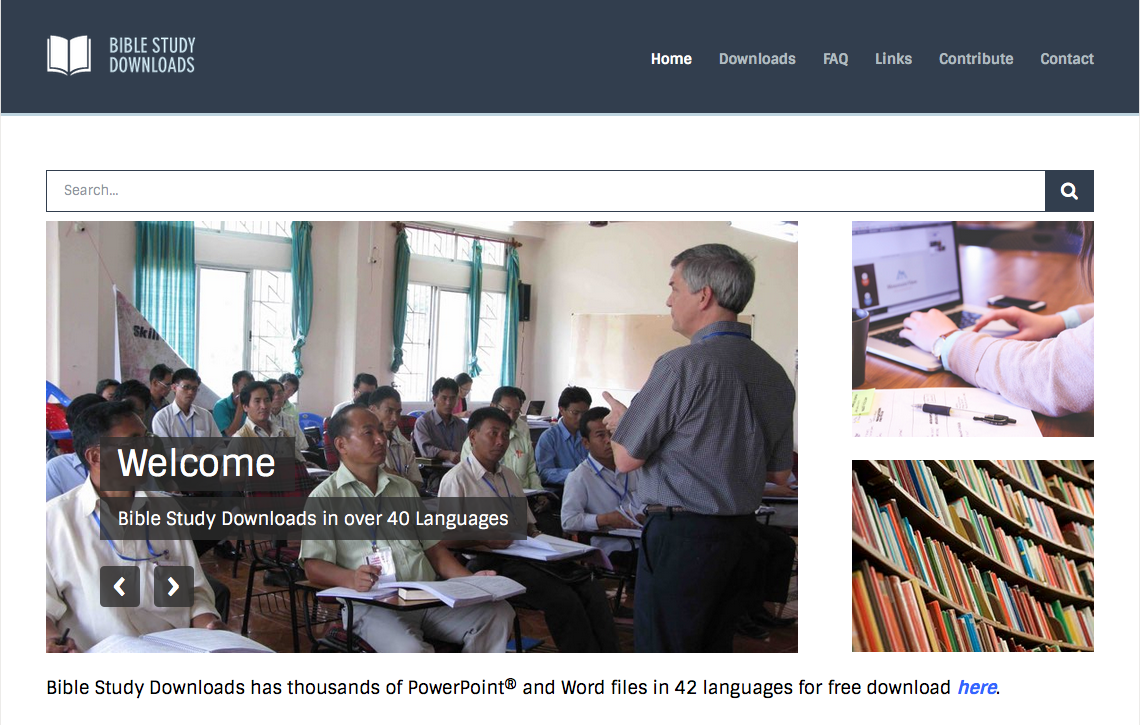 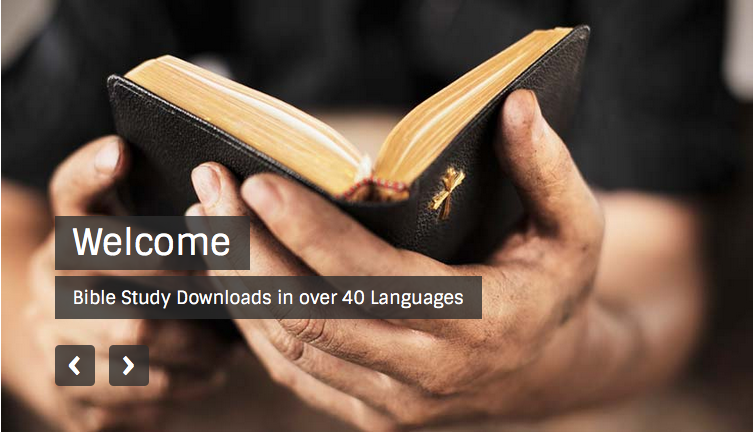 NT Preaching link at BibleStudyDownloads.org
[Speaker Notes: NT Preaching (np)]